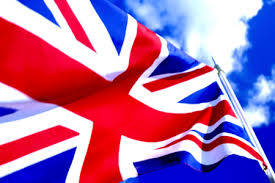 3 Days in English
RULES :
BEHAVE YOURSELF
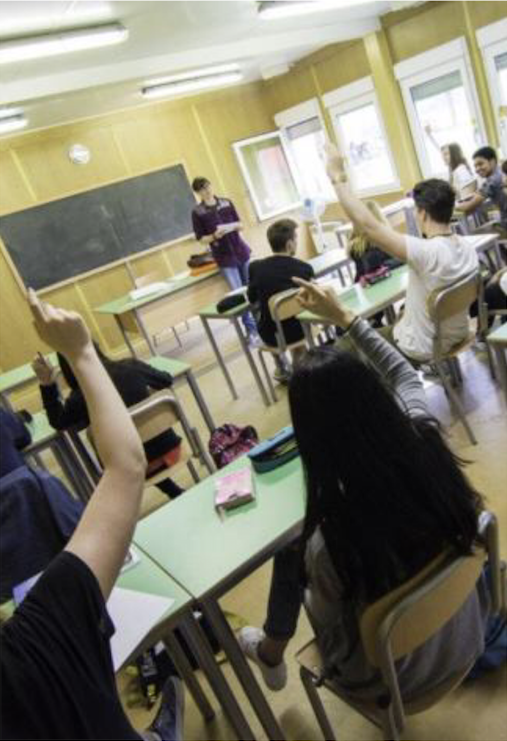 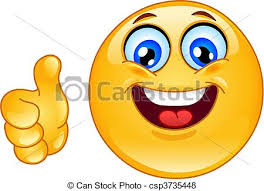 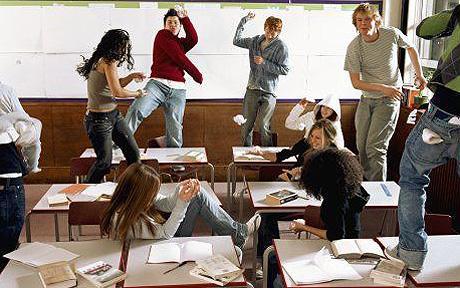 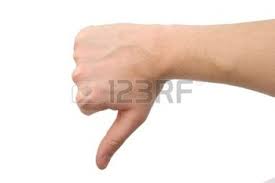 SPEAK ENGLISH  ANY TIME
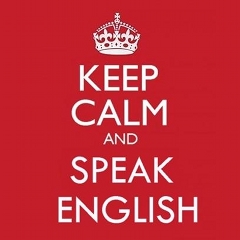 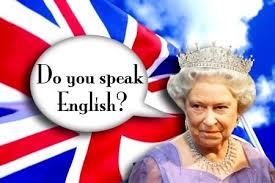 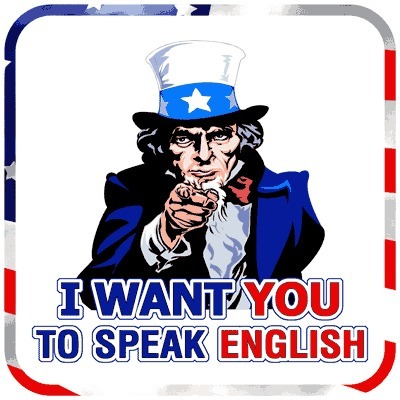 workshops
Talking t- shirts
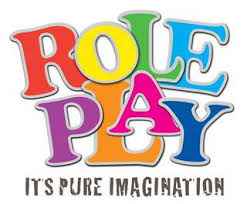 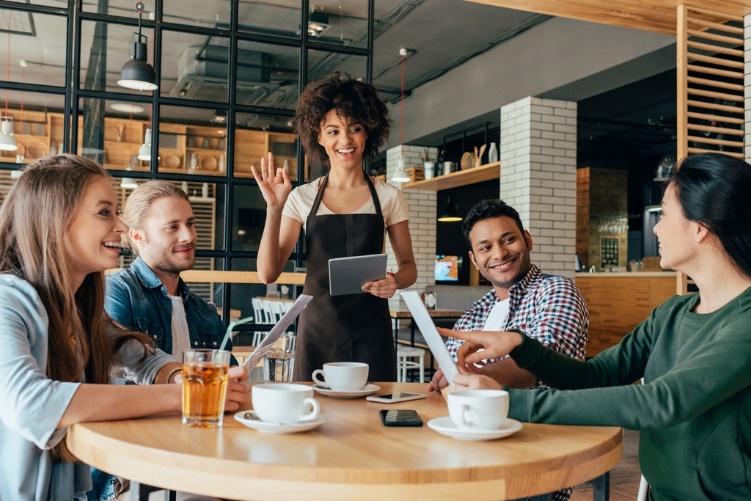 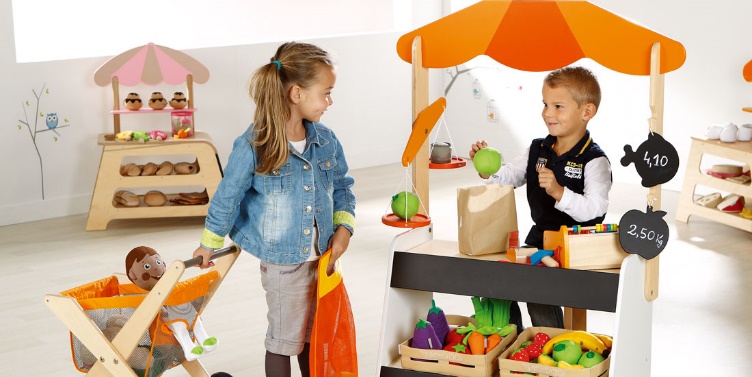 MUSIC MANIA





                                   MASTER CHEF
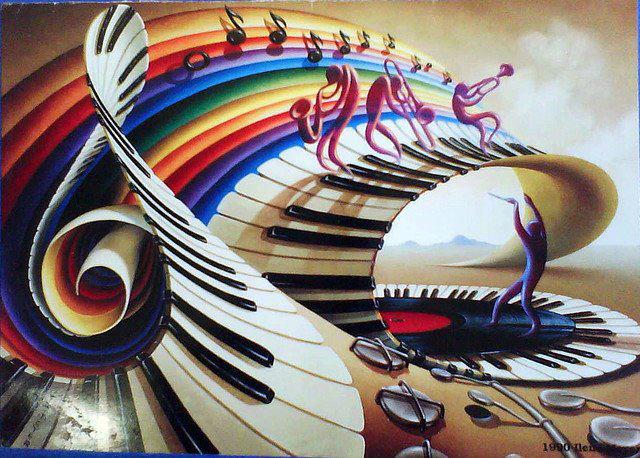 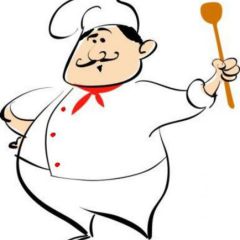 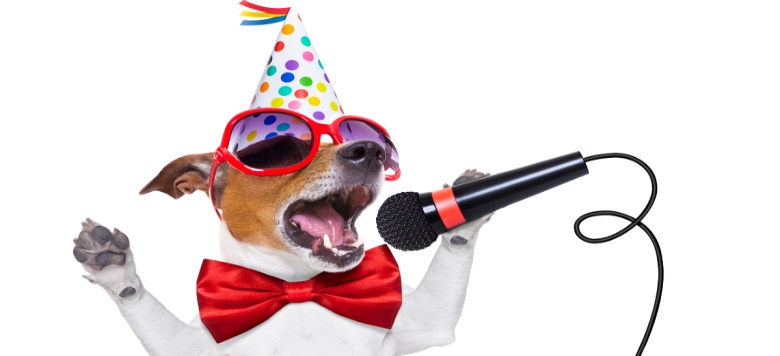 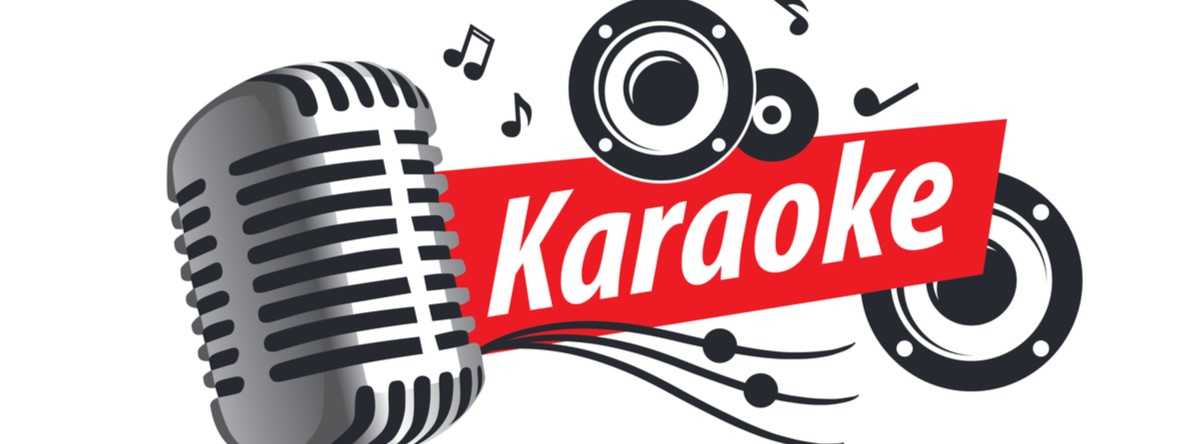 THE MILLIONAIRE


  
          TRAFFICLIGHTS


            STORY TELLING
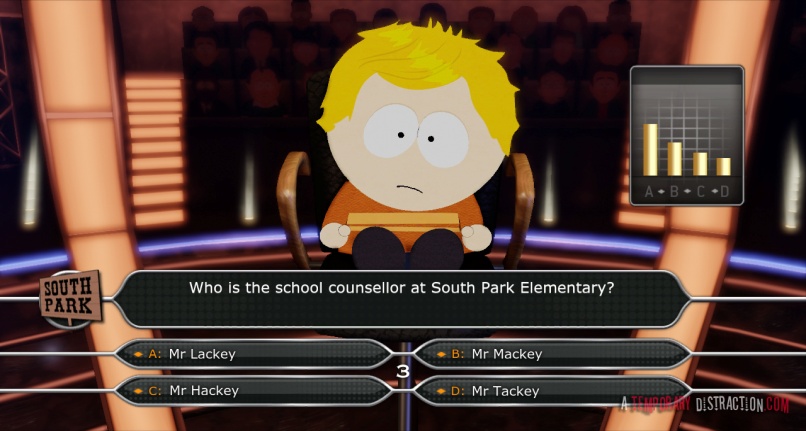 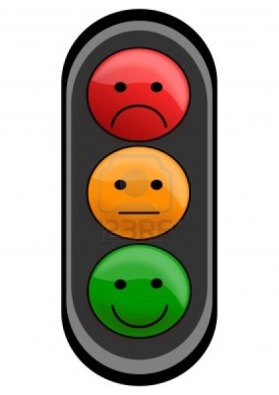 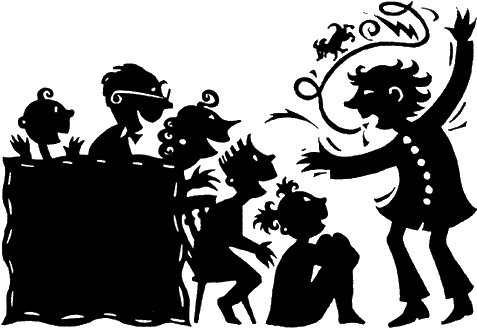 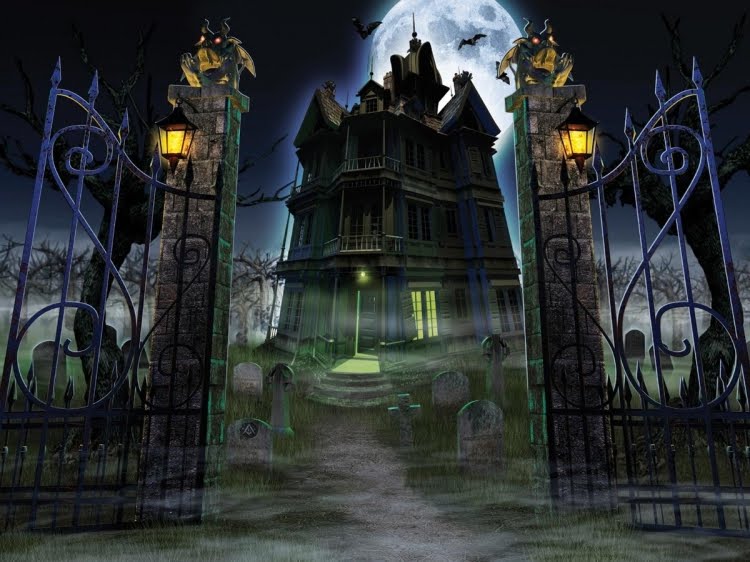 DUBBING  !!!.....
GREESE AND SHREK
…. AND  ACTING !!
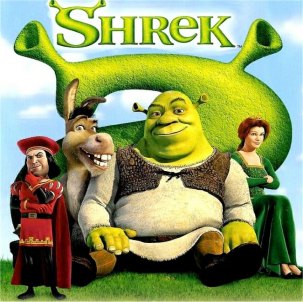 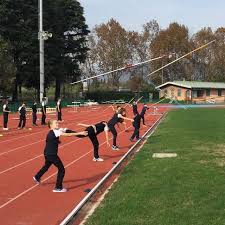 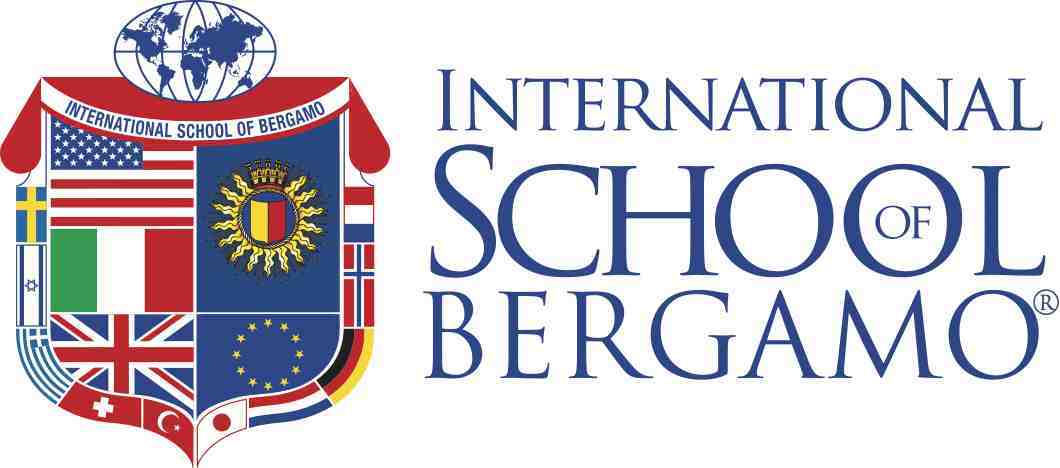 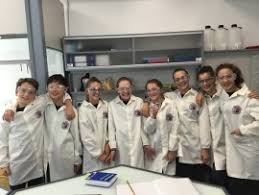 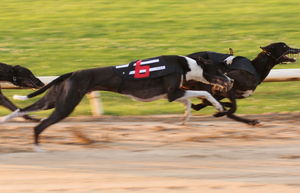 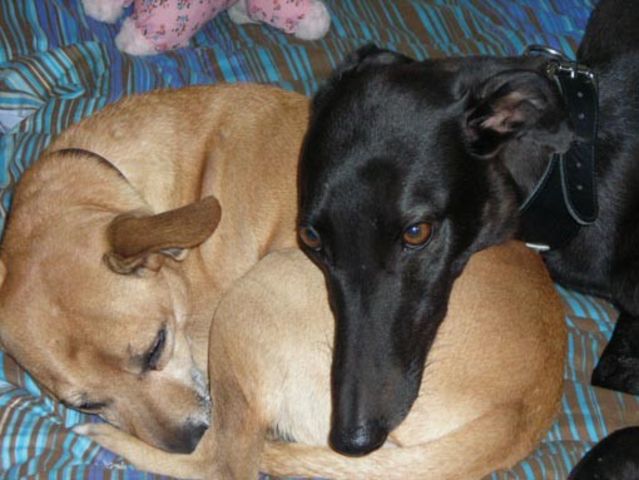 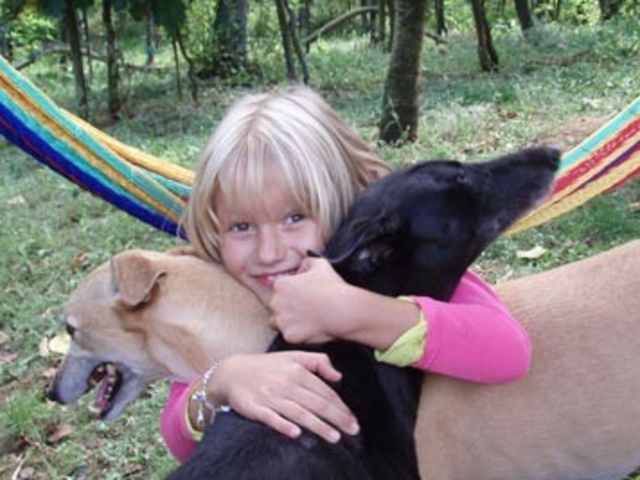 GACI
ON Thursday 21th
LET’S GO TO THE THEATRE AND ENJOY…….
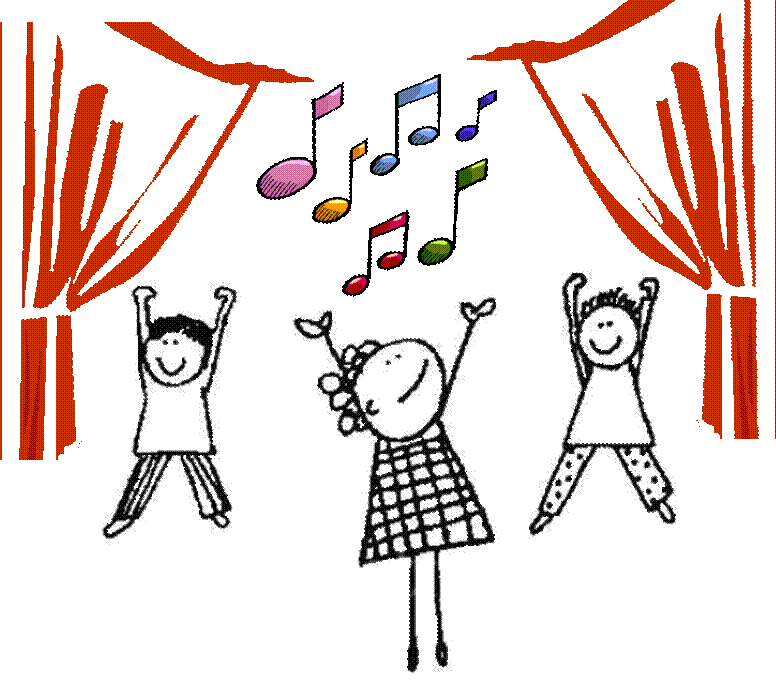 Palketto stage in…